Workshop on                                                             Strengthening Human Resource Management of Civil Society Organizations
By 
Jagath Karunathilaka
(Through Virtual Meeting – Zoom Technology)
October 4 –22                                                                                                                         (20 Lesson Hours in 10 Days)
Lesson Plans of HR Management of CSO
Chapter 8: Conflict and Grievance Management

About This Chapter
The conflict and grievance management chapter of this workshop is designed you to learn about how conflict is transformed into, for instance, a grievance and then into a dispute, the degree of formalization of the issues increases. A grievance is more formal than a mere complaint or a grudge. Open and honest communication is essential for resolution of conflicts and grievances within the organization. The person/s with a concern is encouraged to raise concerns with those involved at the first sign of an issue developing. The guidance and the tools introduced through this chapter can help you to set up, revise or realign existing conflict and grievance management system in your organization.
Chapter 8: Conflict and Grievance Management
The Scope
Process of the conflict resolution in an organization 
Grievance redressel system: a formal process to settle employee grievances (addresses including violation of the terms of employment, the law, organization regulations, and worker’ rights or accepted past practices etc.)
Key components of grievance mechanism: 
Raised with the immediate supervisor - conciliation 
Internal review hearing stages
Arbitration hearing 
Dismissal of complaint
Withdrawal of grievances
Responsibilities of the officer handling grievances etc. 
Records on grievances received, responded, resolved, withdrawal and dismissal, and appeal process etc.
Conflict and Grievance Management
Open Door Policy Guideline
The Open Door Policy relates to the provision provided by the management of CSO and the commitment towards open and honest discussion with the relevant person in authority pertaining to any employment, people, operational or workplace related concerns one may have in resolving any problem, conflict or misunderstanding promptly and effectively. 
 
The Open Door Policy is operative through the ‘Employee Suggestion Box’ and the procedure of ‘Grievance Policy’. All matters discussed shall be held as confidential and shall not be held against the person who raised the concern.
What is an open door policy?


In most companies, an open door policy indicates to employees 
that a supervisor or manager is open to an employee's questions, complaints, suggestions, and challenges. The objective is to encourage open communication, feedback, and discussion about any concerns employees may have
How does the open door policy work?
An open door policy means every manager's door is open to every employee. The purpose is to encourage open communication, feedback, and discussion about any matter of importance to an employee. Employees can take their workplace concerns, questions, or suggestions outside their own chain of command without worrying
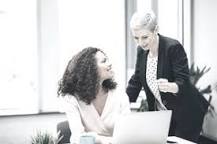 What is Conflict Management?
Conflict management is the practice of being able to identify and handle conflicts sensibly, fairly, and efficiently. Since conflicts in a business are a natural part of the workplace, it is important that there are people who understand conflicts and know how to resolve them. This is important in today's market more than ever. Everyone is striving to show how valuable they are to the company they work for and at times, this can lead to disputes with other members of the team.
Conflict management
Conflict management is the process of limiting the negative aspects of conflict while increasing the positive aspects of conflict. The aim of conflict management is to enhance learning and group outcomes, including effectiveness or performance in an organizational setting.
What are Conflict Management Styles?
Conflicts happen. How an employee responds and resolves conflict will limit or enable that employe's success. 
Here are five conflict styles that a manager will follow according to Kenneth W. Thomas and Ralph H. Kilmann:
‍
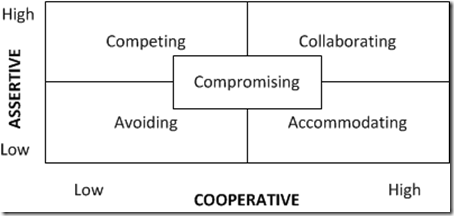 Examples of conflict management skills
Effective communication. One of the most important skills you can have for conflict management is the communication skills to resolve conflict effectively. ...
Active listening. ...
Practicing empathy. ...
Problem-solving. ...
Positive attitude. ...
Level-headedness. ...
Have patience. ...
Understand body language.
What Are the Different Types of Grievance                                                                 in the Workplace?
Individual and collective grievances.
Interpersonal issues: bullying, harassment and discrimination.
Pay and benefits.
Grievances related to the gender pay gap.
Grievances about working time and working conditions.
What are the three types of grievances?
Individual grievance. One person grieves that a management action                                          has violated their rights under the collective agreement. ...
Group grievance. A group grievance complains that management action                                    has hurt a group of individuals in the same way. ...
Policy or Union grievance.